Method comparison of monitoring COVID-19 virus through wastewater-based epidemiology
By Vicky Huang and Daniel Bedoya
Team
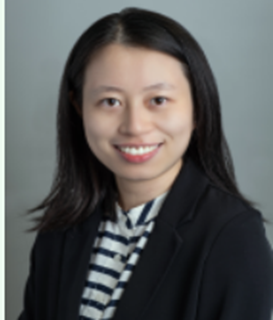 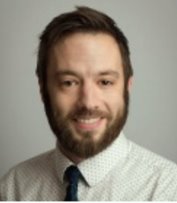 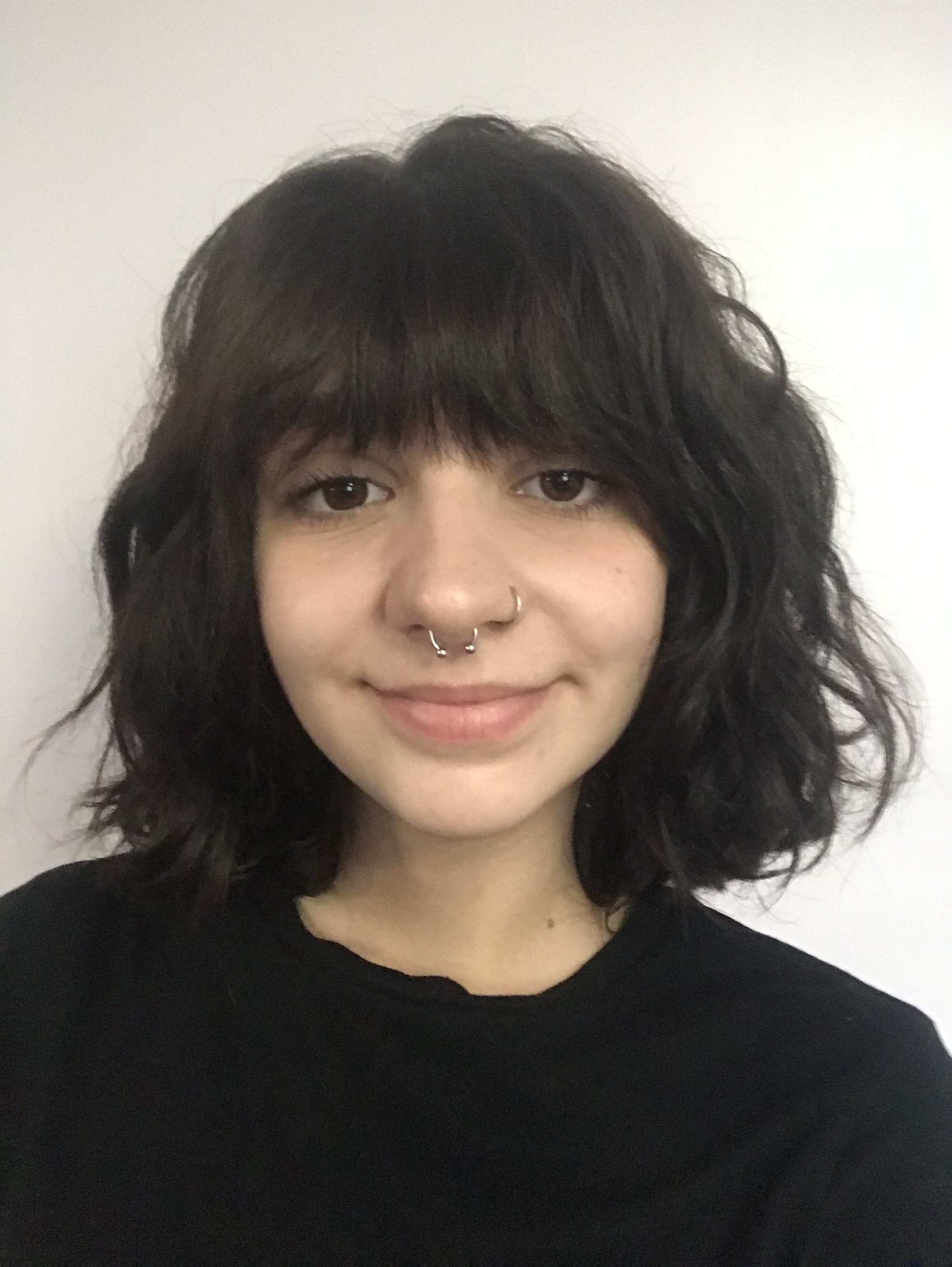 MS
Dr. Ian Bradley
Emily Segelhurst
Dr. Yinyin Ye
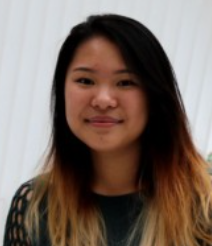 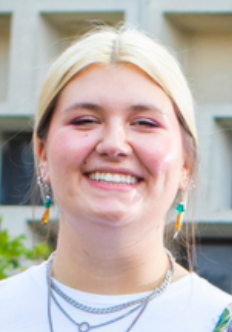 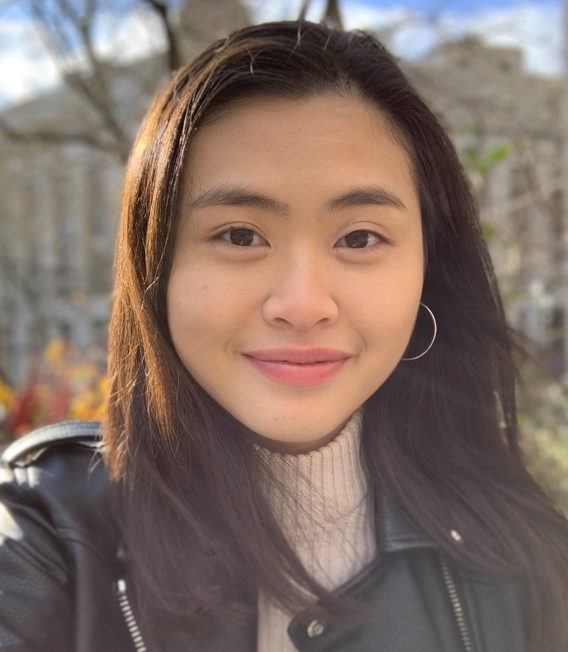 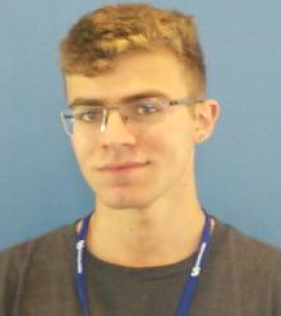 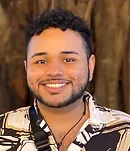 UG
2
Joyce Wang
Daniel Bedoya
Sydney Gallo
Danya Hanin
Vicky Huang
Wastewater Based Epidemiology (WBE)
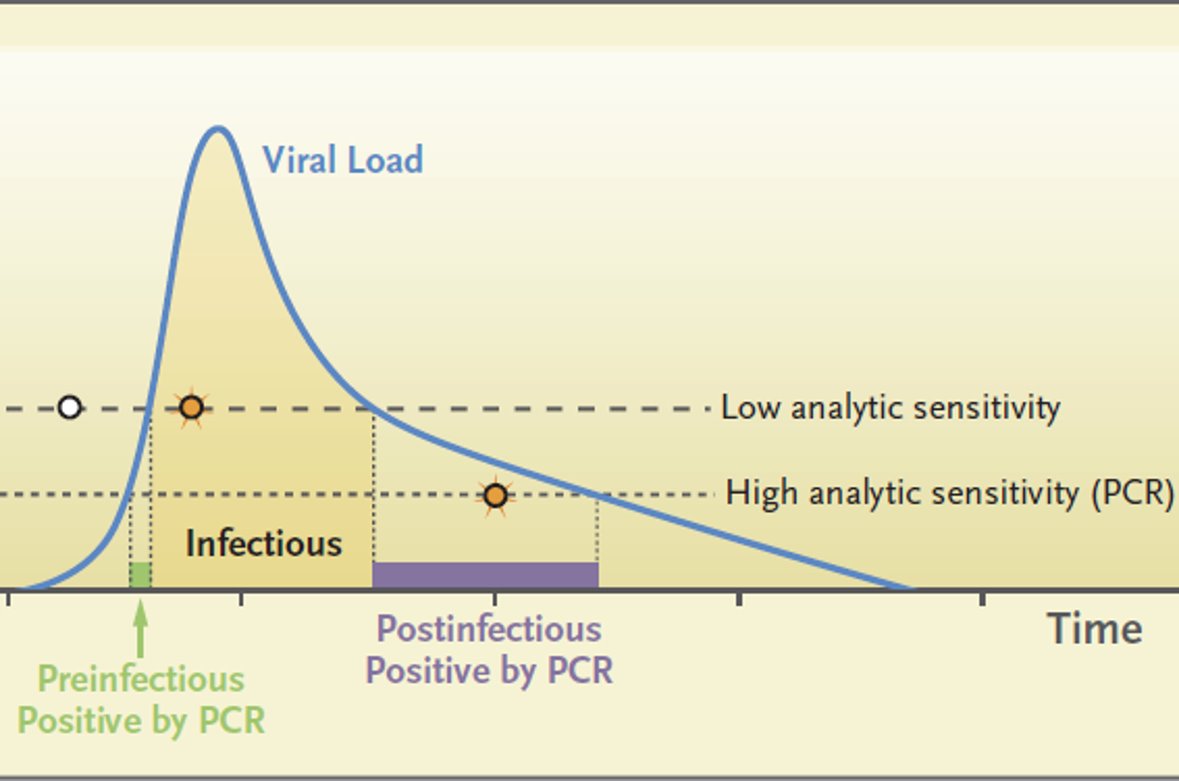 Early detection & mitigation window

SARS-CoV-2 in feces as soon as...

3 days after infection
5 days before symptoms
7 days before hospitalization
Wastewater-based epidemiology analyzes wastewater to determine the consumption of, or exposure to, chemicals or pathogens in a population.
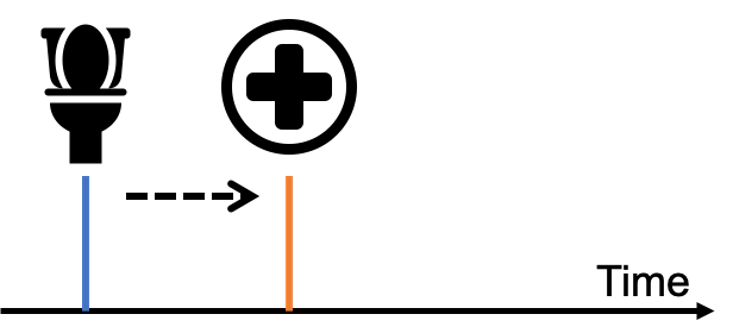 3
[Speaker Notes: Add information of the]
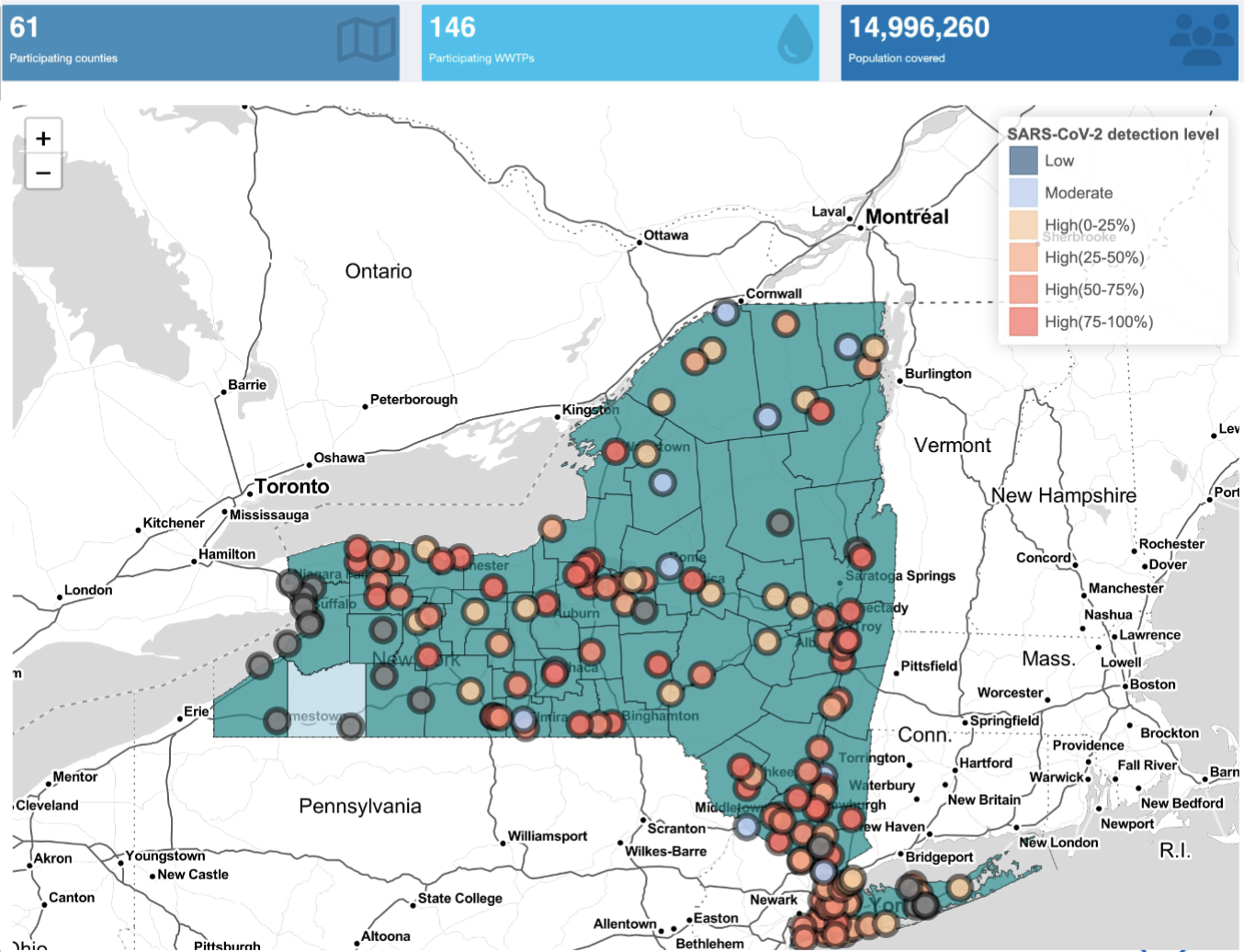 NYSDOH state-wide surveillance network
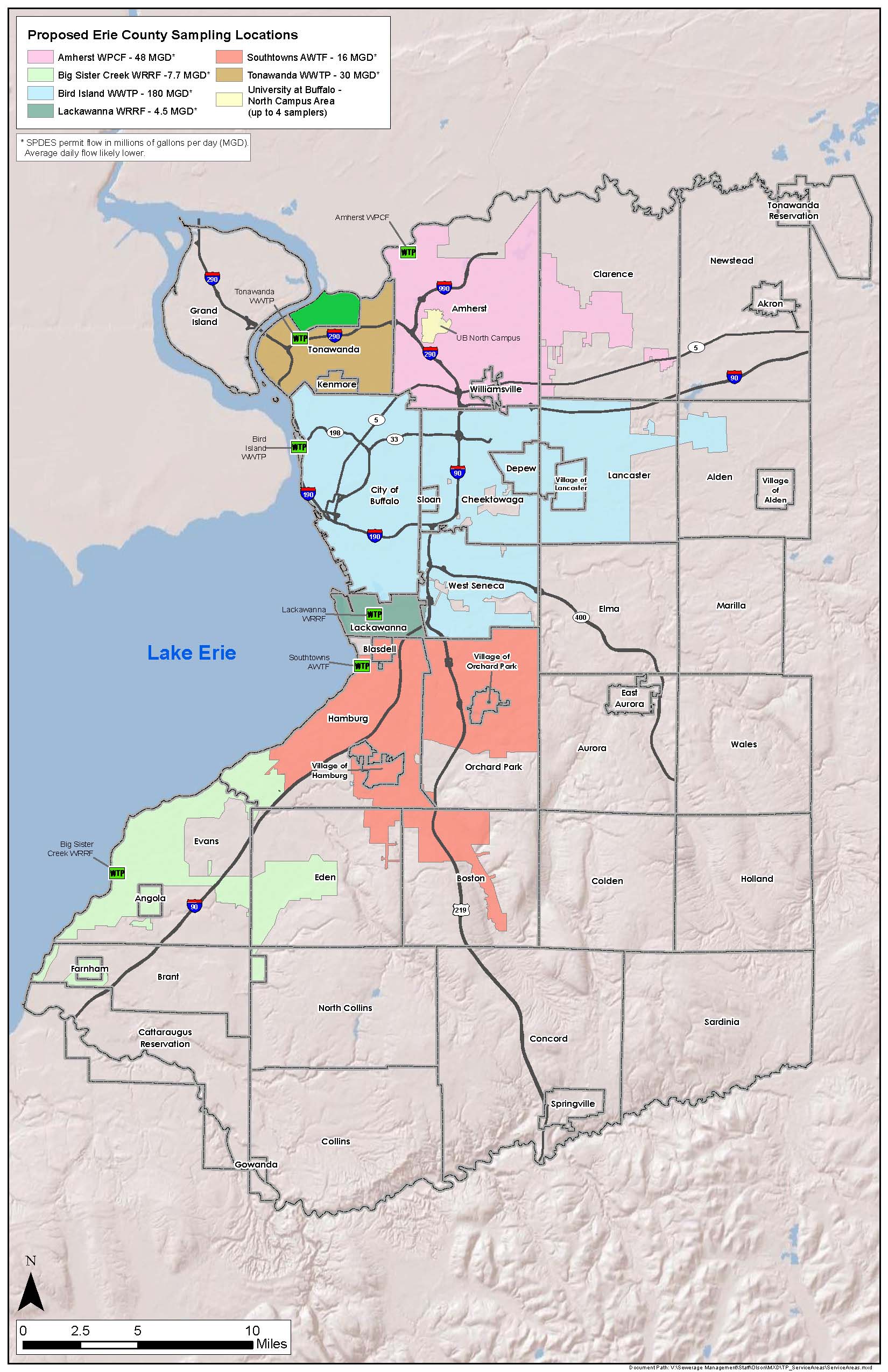 4
Western New York Watersheds
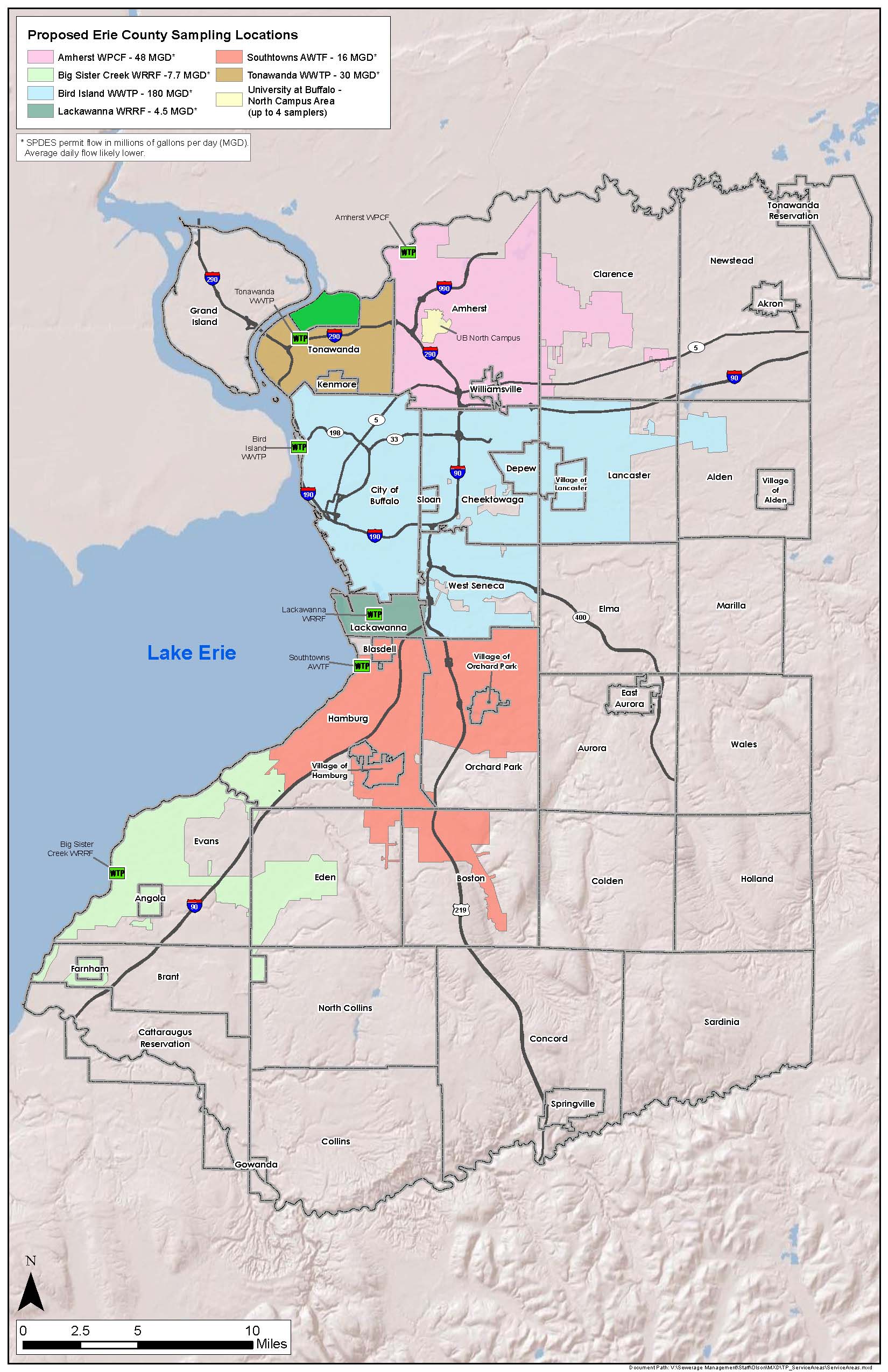 *MGD: million gallons per day
5
Overview of 6 methods
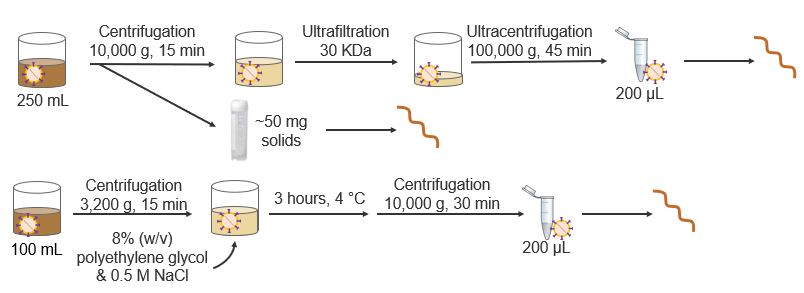 Tangential-flow ultrafiltration
Solids
Polyethylene glycol (PEG) precipitation
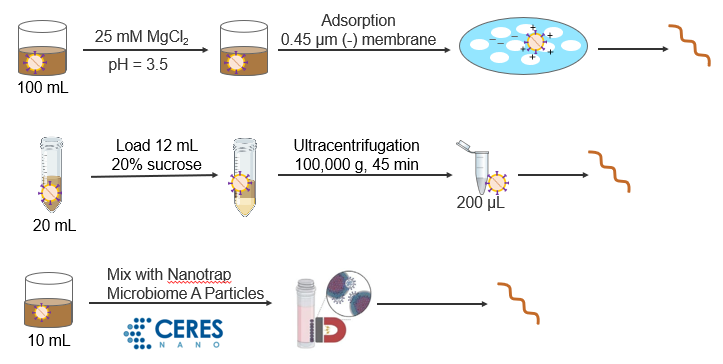 Electronegative membrane filtration
Ultracentrifugation
Nanotrap magnetic beads
6
Genome Sequencing
PCR Detection
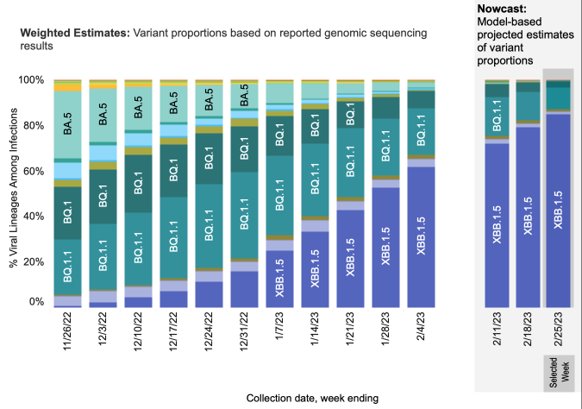 Amplification
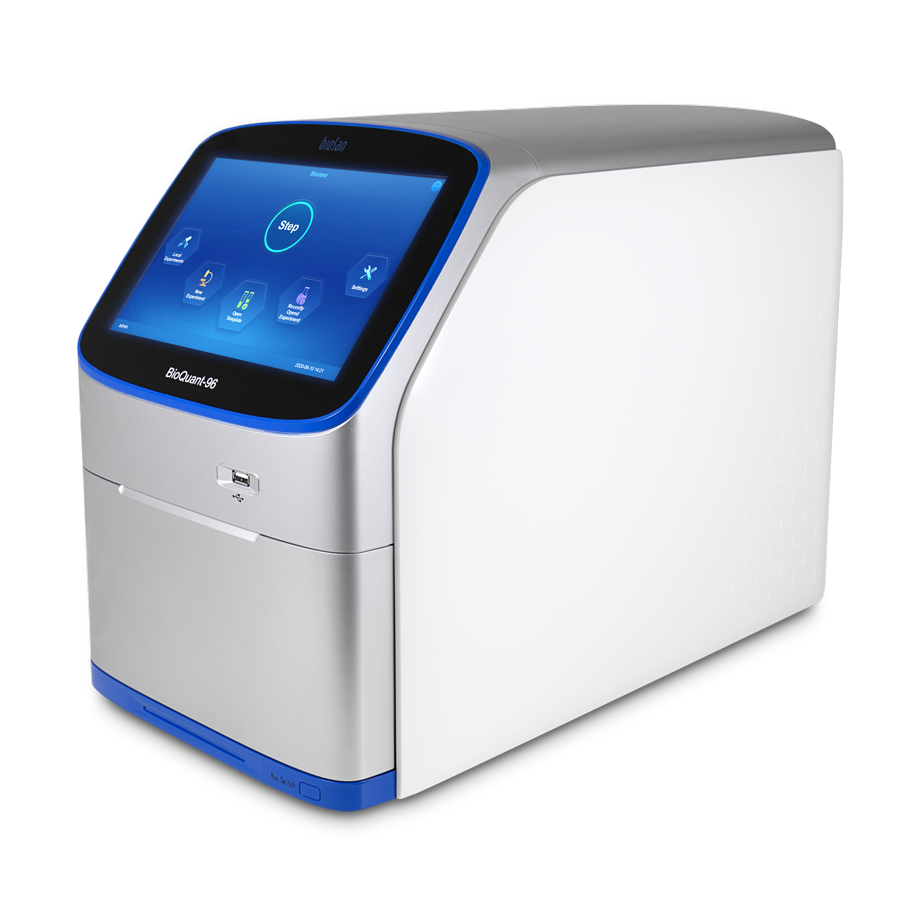 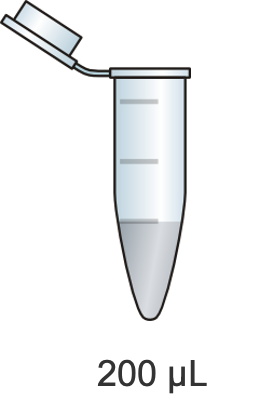 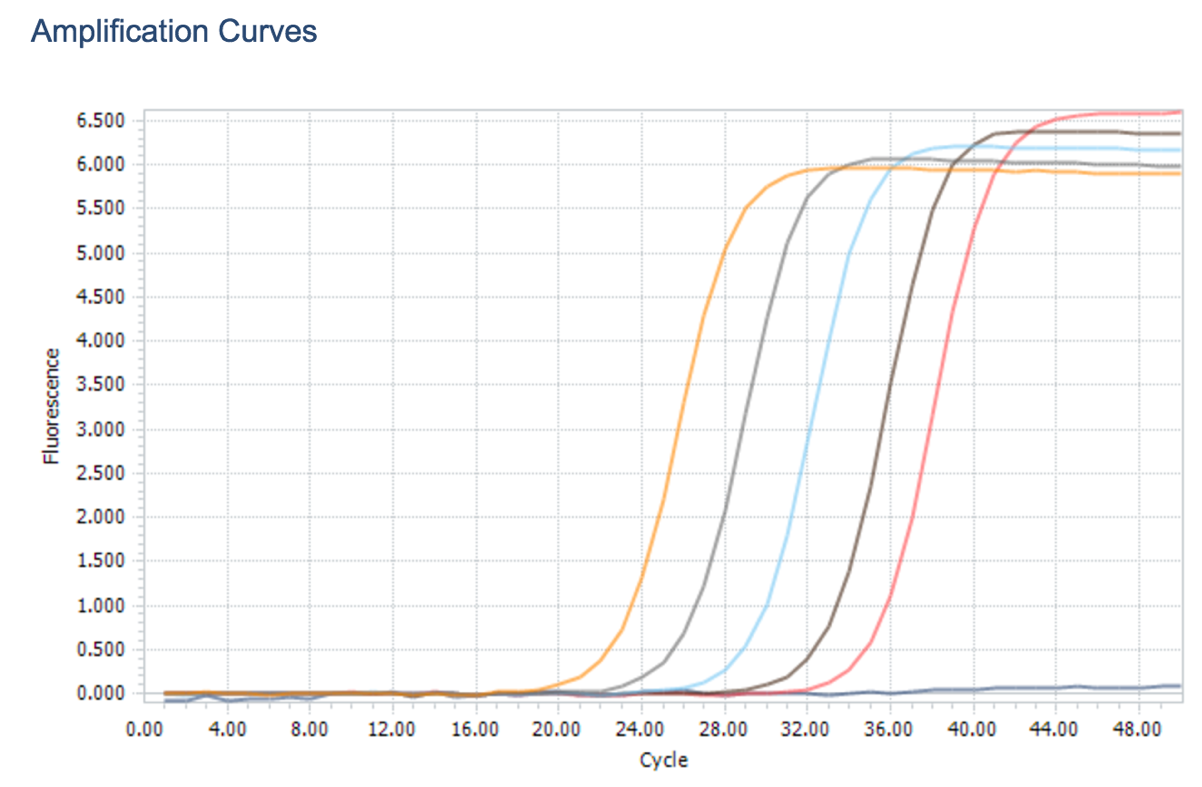 Gene Detection
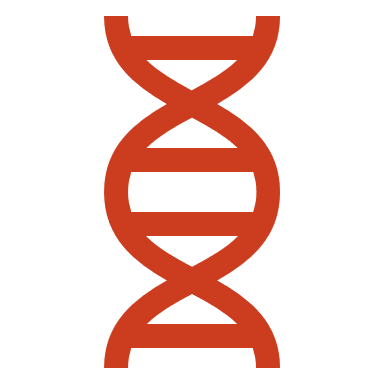 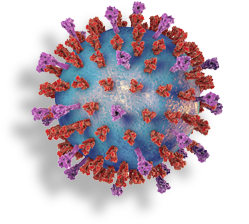 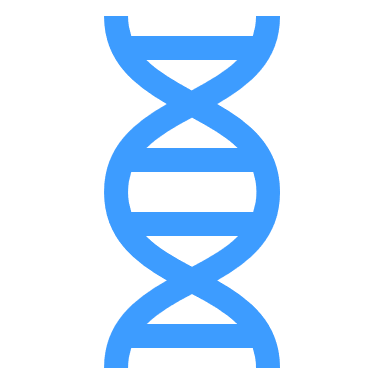 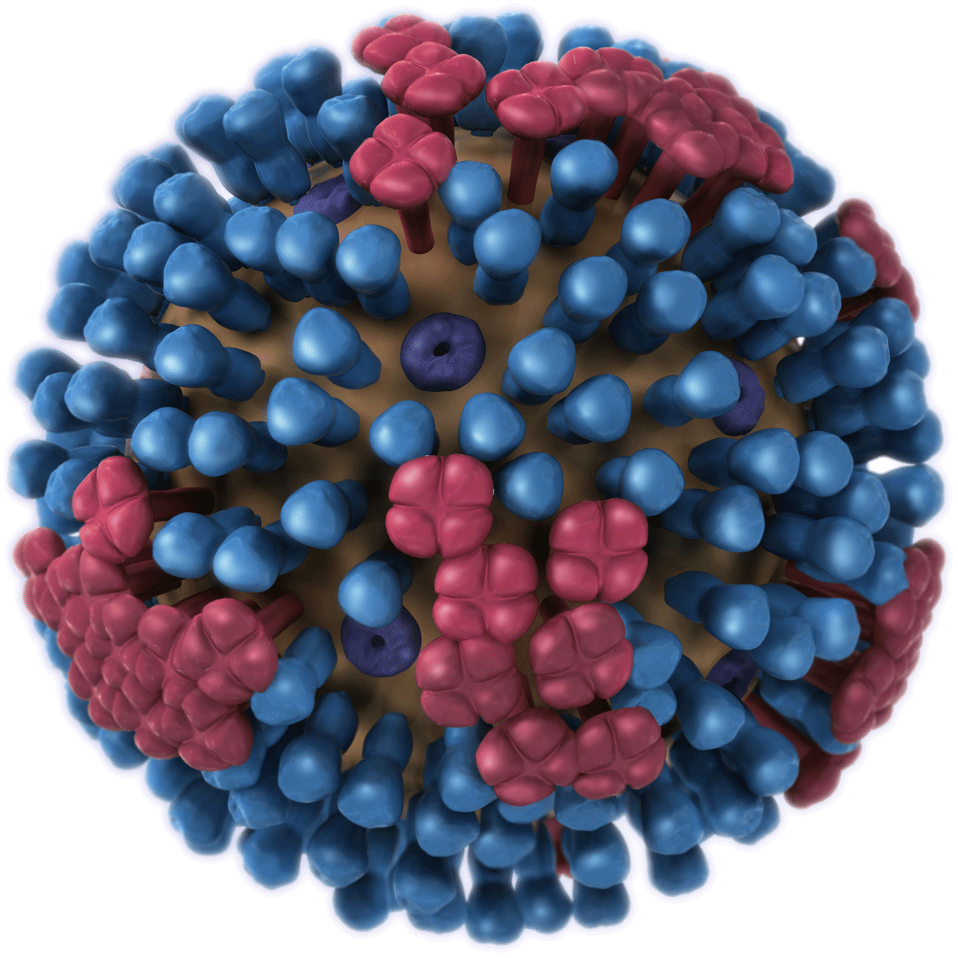 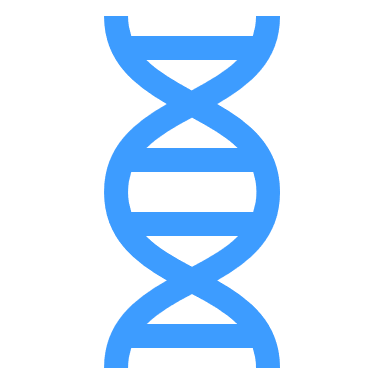 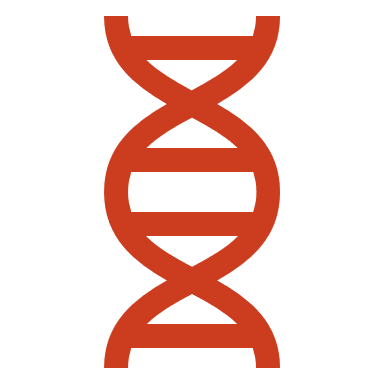 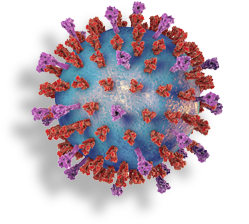 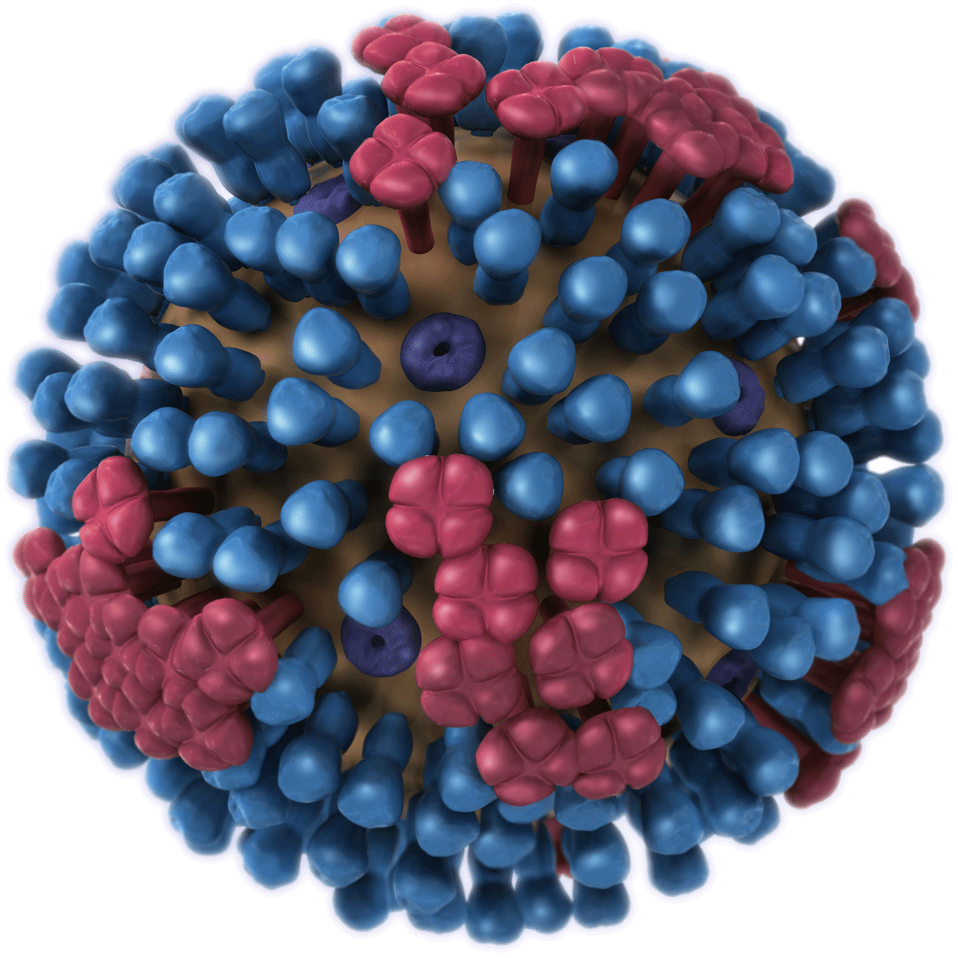 MATCH:
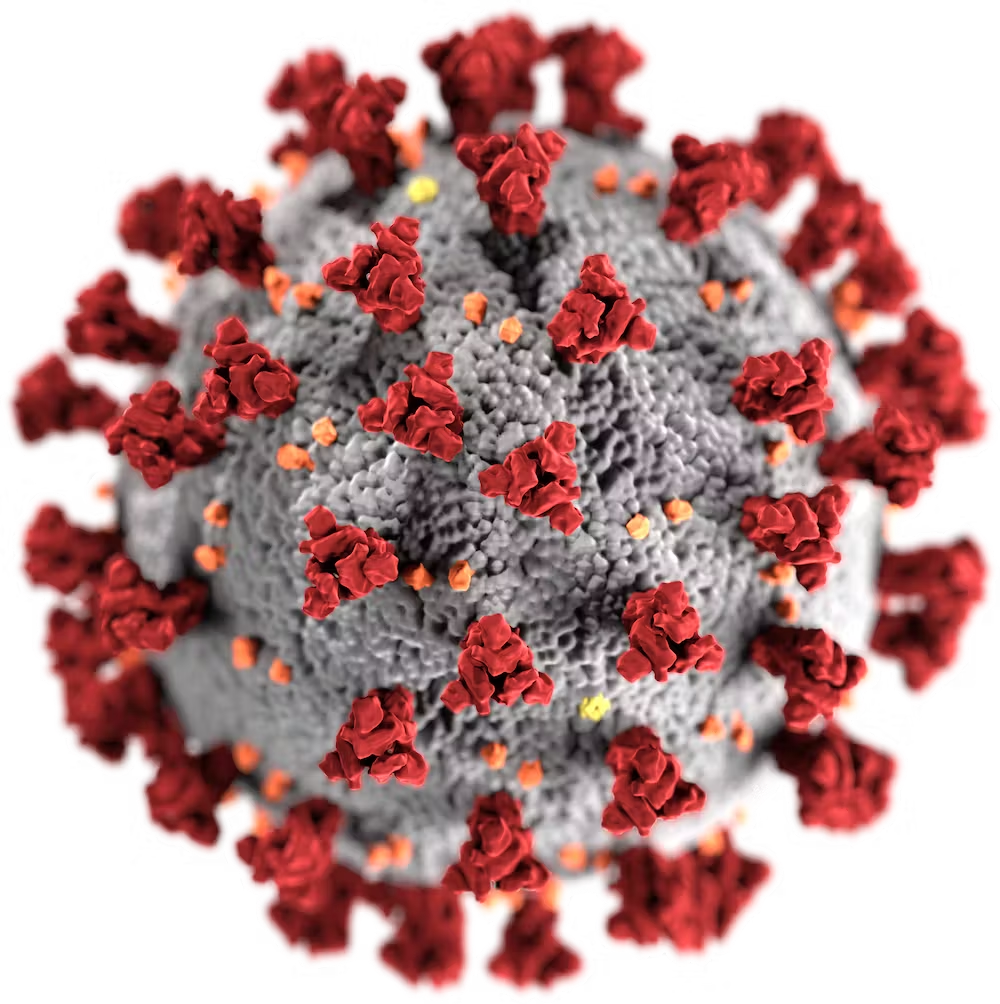 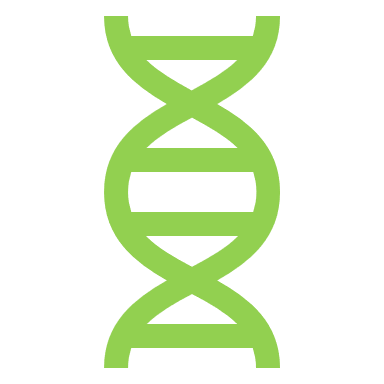 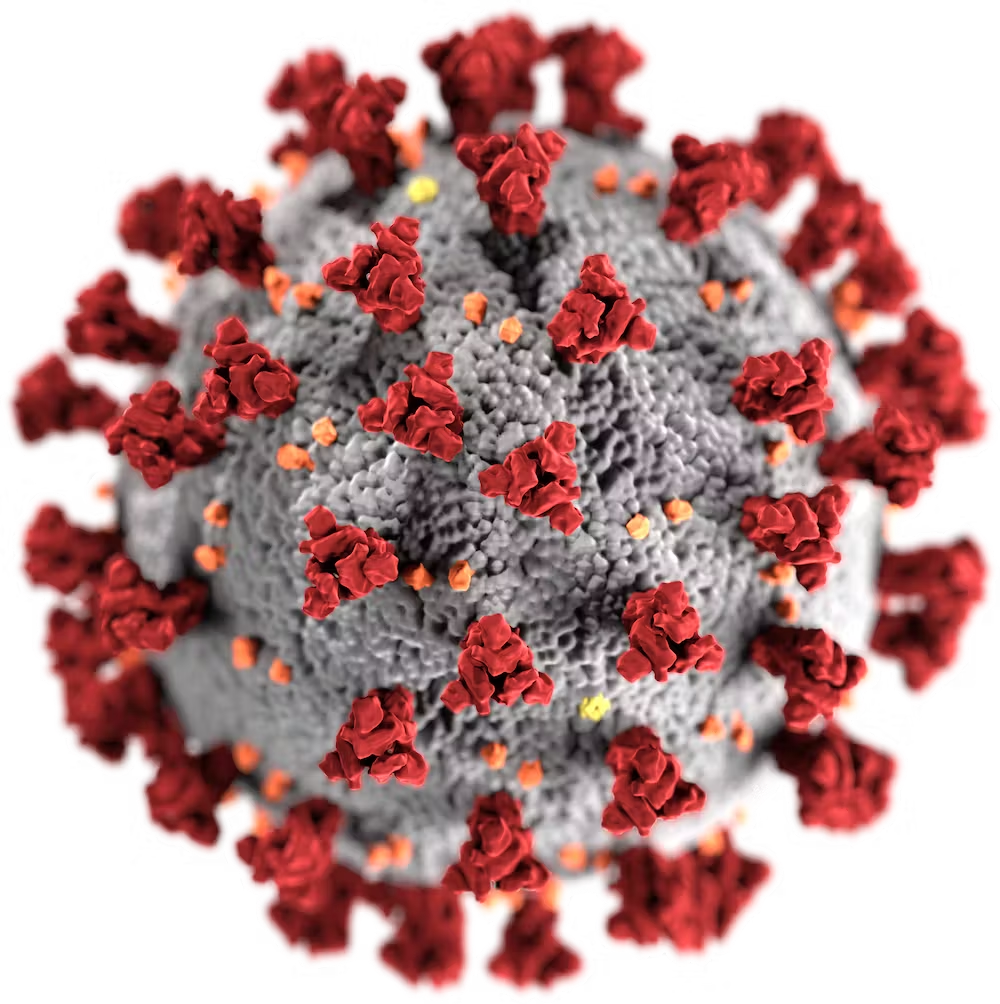 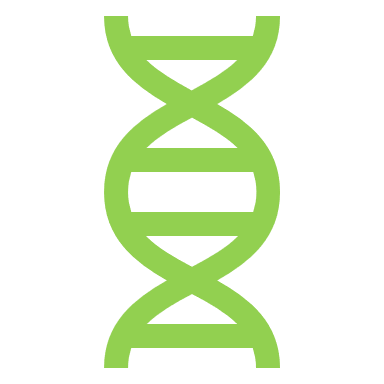 7
Challenges of detection
Wastewater contains non-viral substances that may inhibit downstream detection
SARS-CoV-2 genes in wastewater are in low concentration
Wastewater
PCR inhibitors: urea, blood, body fluids, water, soil, etc.
Purification
Concentration
8
[Speaker Notes: Add explanation for  PCR inhibitors:

PCR method is prone to inhibiting substances that may present in the samples. Which can affect the sensitivity of detection or even lead to bad result. It’s important to remove the potential inhibitors. Some of the common inhibitors in wastewater are urea, blood, body fluids, water, soil]
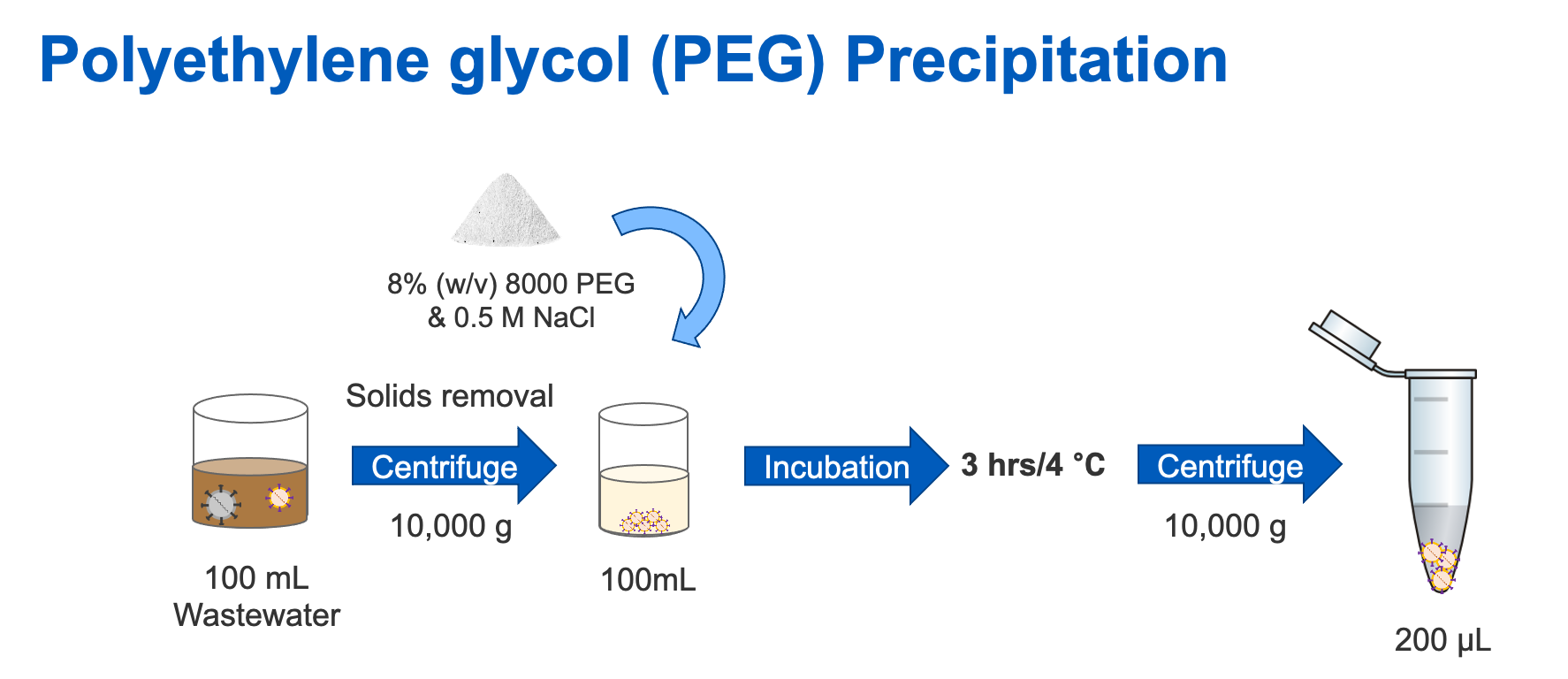 9
Tangential-flow ultrafiltration (UF)
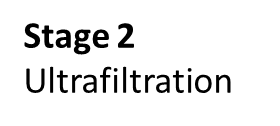 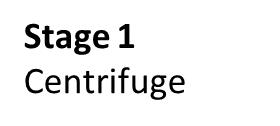 Stage3
Ultracentrifuge
250 ml
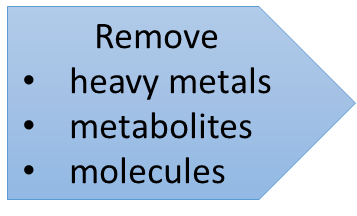 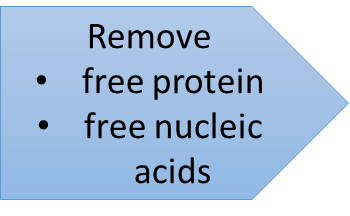 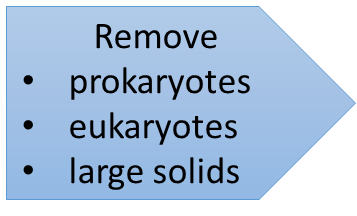 10
[Speaker Notes: *625 times concentrated 
Talk about why we are concentrating the ML]
Goals
Comparison of virus detection sensitivity
Comparison of costs
Comparison of scalability
11
Task 1:  Assess the PCR inhibition removal from wastewater concentrated by commercial nucleic acid extraction kits
Hypothesis: Commercial extraction kits cannot effectively remove PCR inhibition.
Virus concentration
Nucleic acid extraction
RT-qPCR
QIAGEN QIAamp 
DSP Virus Kit

ZYMO Quick 
DNA/RNA Viral Kit
Ultrafiltration
Spike in BCoV at 7×108 gene copies
250 mL
undiluted
1 x

5-fold dilution
5 x 

10-fold dilution
10 x
PEG
100 mL
6 sewersheds
12
[Speaker Notes: PCR inhibitors are any factor which inhibit the detection in PCR later on in the experiment.

BCoV gene copies detected by RT-qPCR (qPCR stands for quantitative polymerase chain reaction and is a technology used for measuring DNA using PCR.)

Deliverable: compare recovery of BCov genes by different nucleic acid extraction kits and  determine the dilution factor that is needed for qPCR analysis]
Result: BCoV (gene copies/µL PCR reaction)
1x, 5x and 10 x dilution prior to PCR
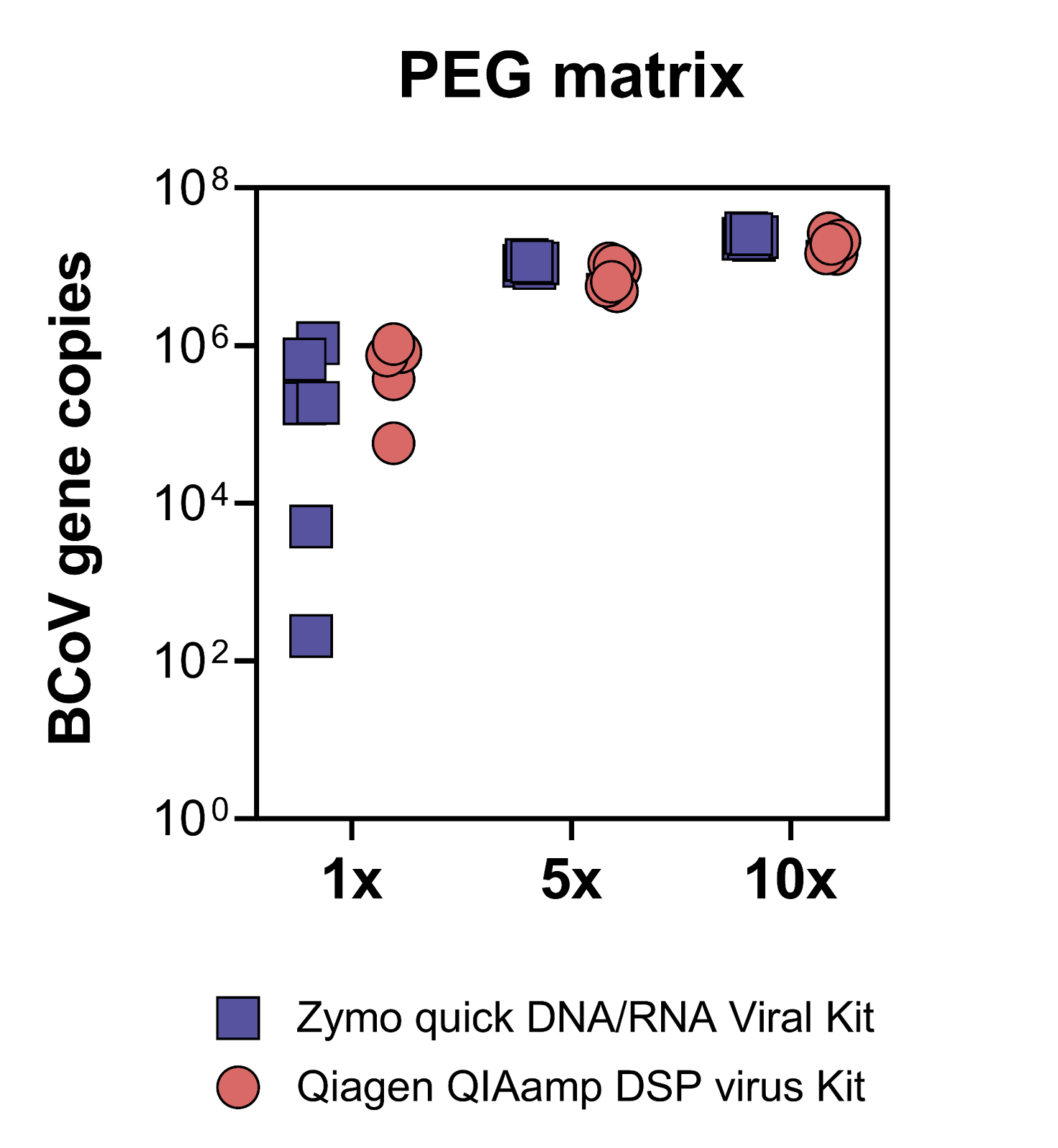 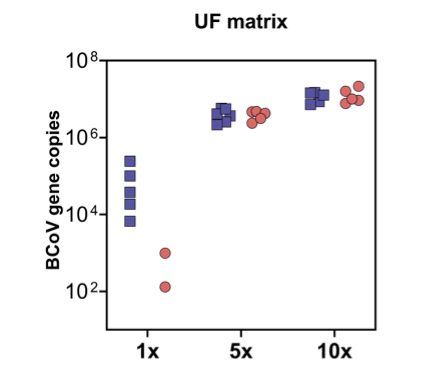 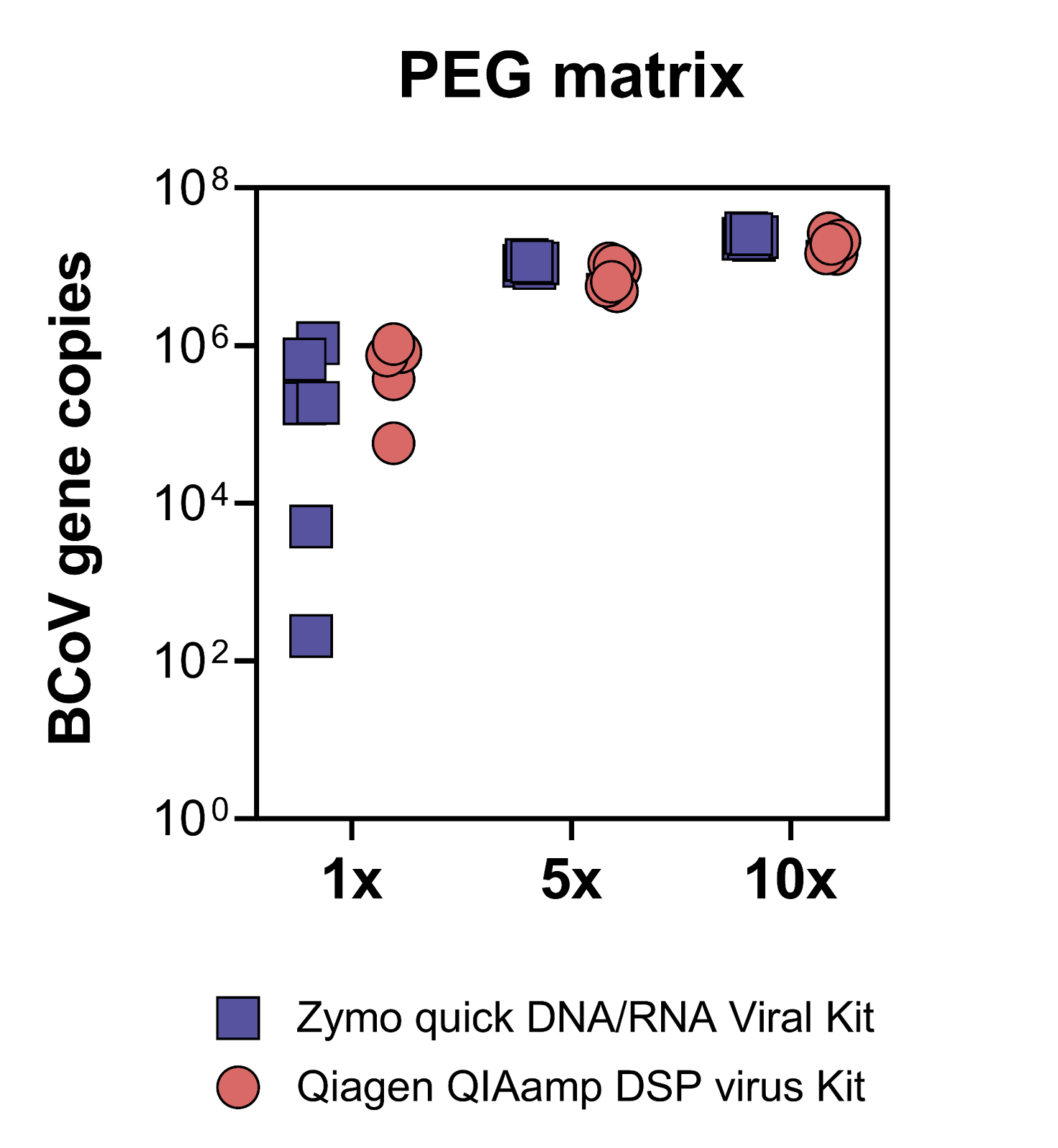 13
[Speaker Notes: Interpretations on the result:
 10x dilution is selected for task 2 based on the result of task 1. Highest BCoV gene copies shown from both kits for all the methods]
Task 2. Compare the extraction efficiencies of exogenous and endogenous viral nucleic acids from wastewater concentrates​
BCoV
4×107 gene copies/mL
Virus concentration
Nucleic acid extraction
RT-qPCR
QIAGEN QIAamp 
DSP virus Kit

ZYMO Quick 
DNA/RNA Viral Kit
Ultrafiltration
10-fold dilution

BCoV
PMMoV
CrAssphage
SARS-CoV-2
250 mL
3 L
100 mL
QIAGEN RNeasy 
PowerMicrobiome Kit 


ZYMO Quick RNA 
Bacterial/Fungal Microprep
Pooled
Bead beating
4000 rpm
1 min
or 5 min
PEG
500 mL 
6 sewersheds
14
14
[Speaker Notes: Goal: To make a decision for kits
Two key points:
Compare exogenous and endogenous viral nucleic acids at the same initial levels; pooling samples
Pool samples are used from combining water samples from 6 sewer sheds because we focus on the efficiency of extraction here, not the recovery of genes from each location]
Result: Commercial extraction kits recovered exogeneous and endogenous viral nucleic acids with varying efficiency rates.
​
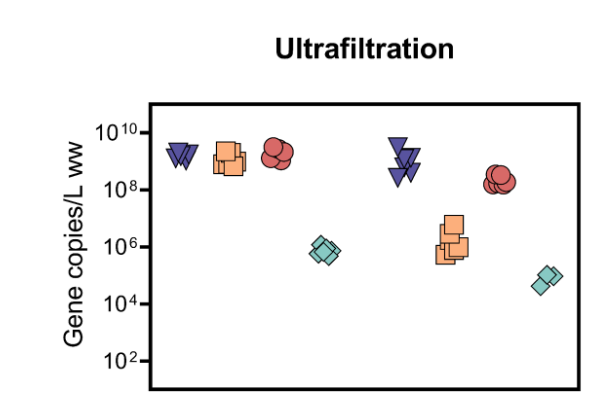 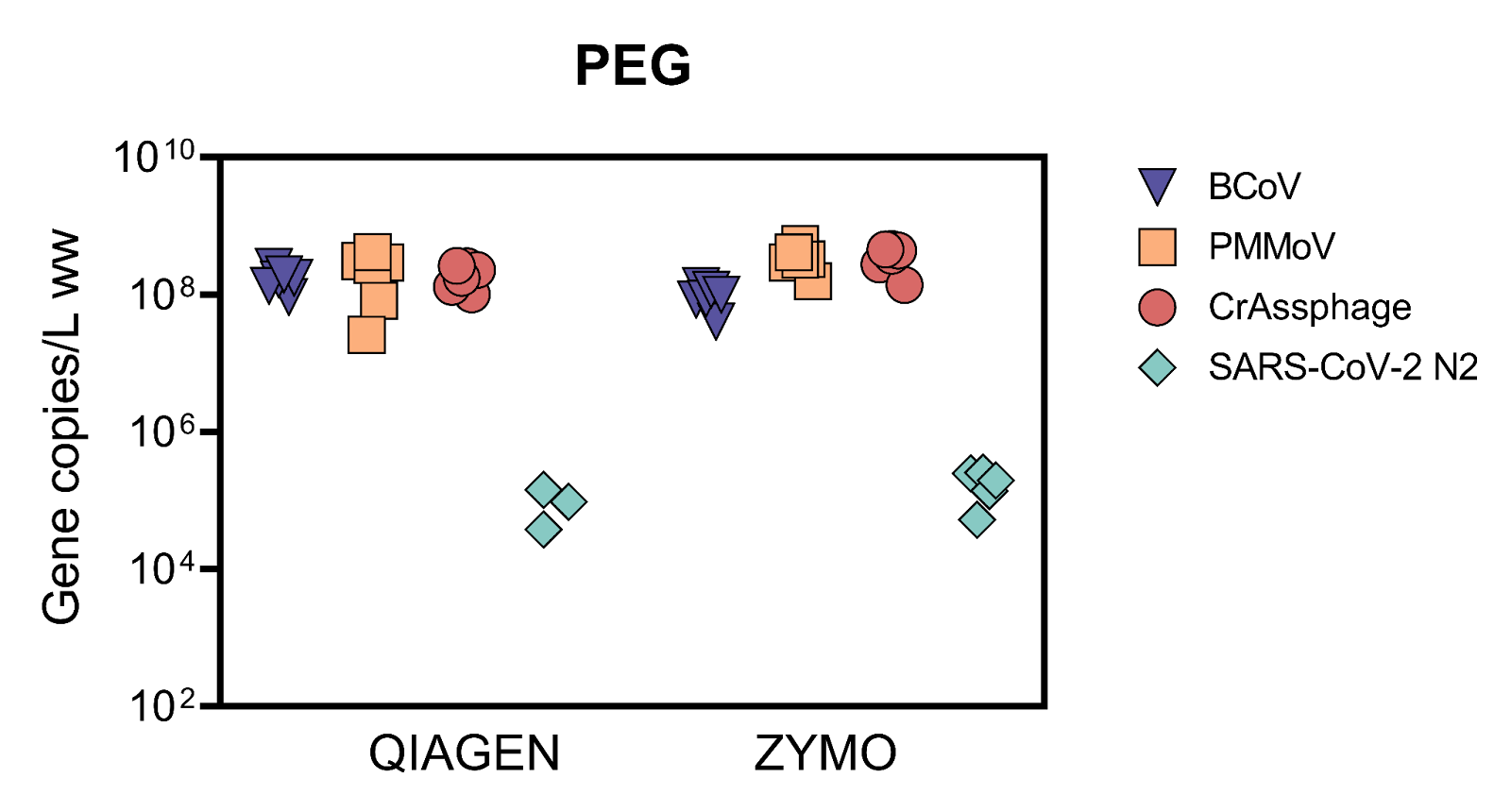 QIAGEN
ZYMO
15
[Speaker Notes: know the full names of each virus
Ultrafiltration: zymo shows better with higher detection on 3 viruses
PEG: zymo shows slightly better with less sparity]
UF Cost analysis and scalability
Challenges : manual labor and training; high investment

Reusable period for non-recurring cost: 1year

Total cost: $5594 (maximized 6 samples per run)
16
[Speaker Notes: Recurring total cost for 6 samples is $21; non-recurring cost is $5,500 including …..but sustained for up to an year with proper maintanence
Challenges: manual labor and training for stage in ultrafiltration
Specific 6 samples per run]
PEG Cost analysis and scalability
Challenges: time consuming

Advantages: Cheap cost & high potential to scale up 

Total cost: $152.75 (maximized 6 samples per run)
17
[Speaker Notes: Advantages: much cheaper compared to UF with very low initial cost(no equipment needed); high potential to scale up 
Challenge: time consuming-up to 6 hours; but no need to watch in incubator
Total cost around $150]
Future work and expected deliverables
Compare to other methods (UG, S, EMF, KF)  
Investigate the effects of wastewater analysis workflows on the downstream virus detection 
PCR detection 
 genome sequencing
18
[Speaker Notes: Future work: sequencing for variance and compare to other methods]
Ultrafiltration had the higher recoveries of viruses from wastewater.
PEG
Ultrafiltration
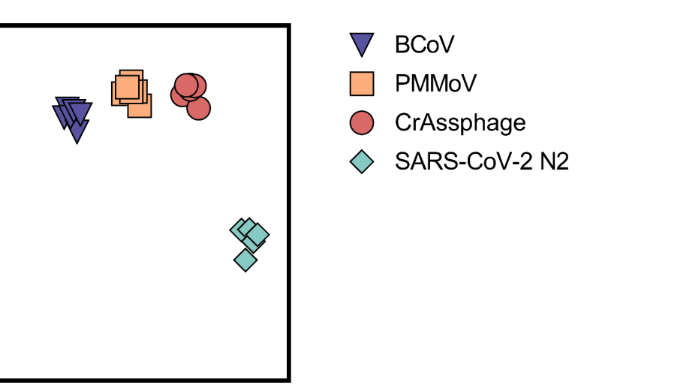 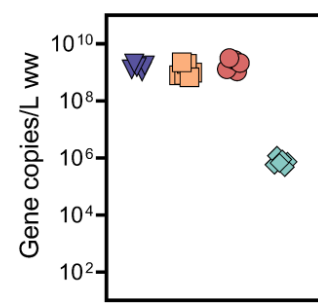 Do these virus concentration methods work equally well for genome sequencing?
19
[Speaker Notes: UF works better from the data so far, showing more gene copies from the detection; downside back to high cost and labor demand
Next question is along with the future work, do this result work equally well for genome sequencing? Will there be a superior method?]